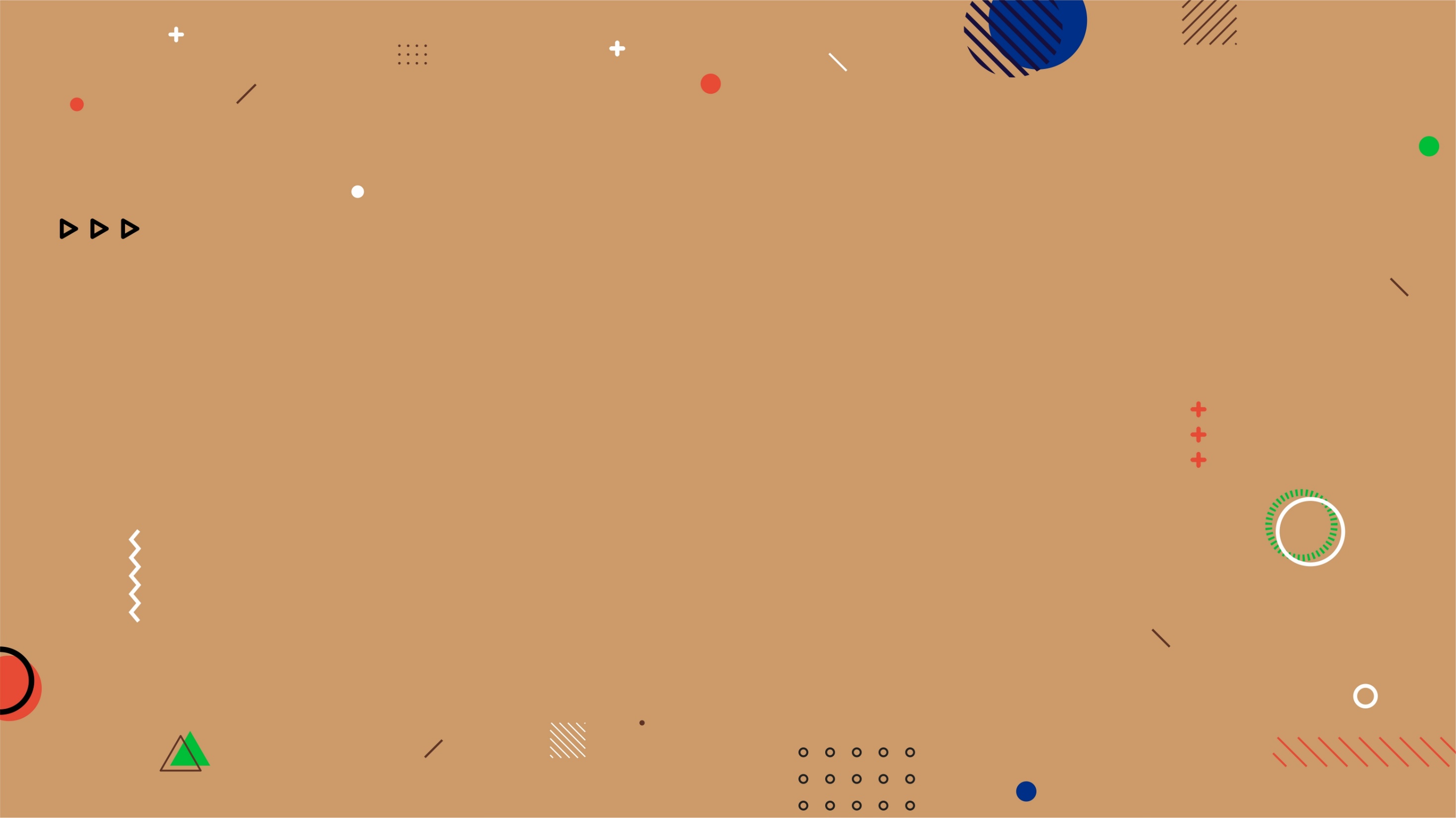 Концепция форума«День предпринимателя Московской области»*22 сентября 2020 годаonline-трансляция*приуроченный ко Дню российского предпринимателя
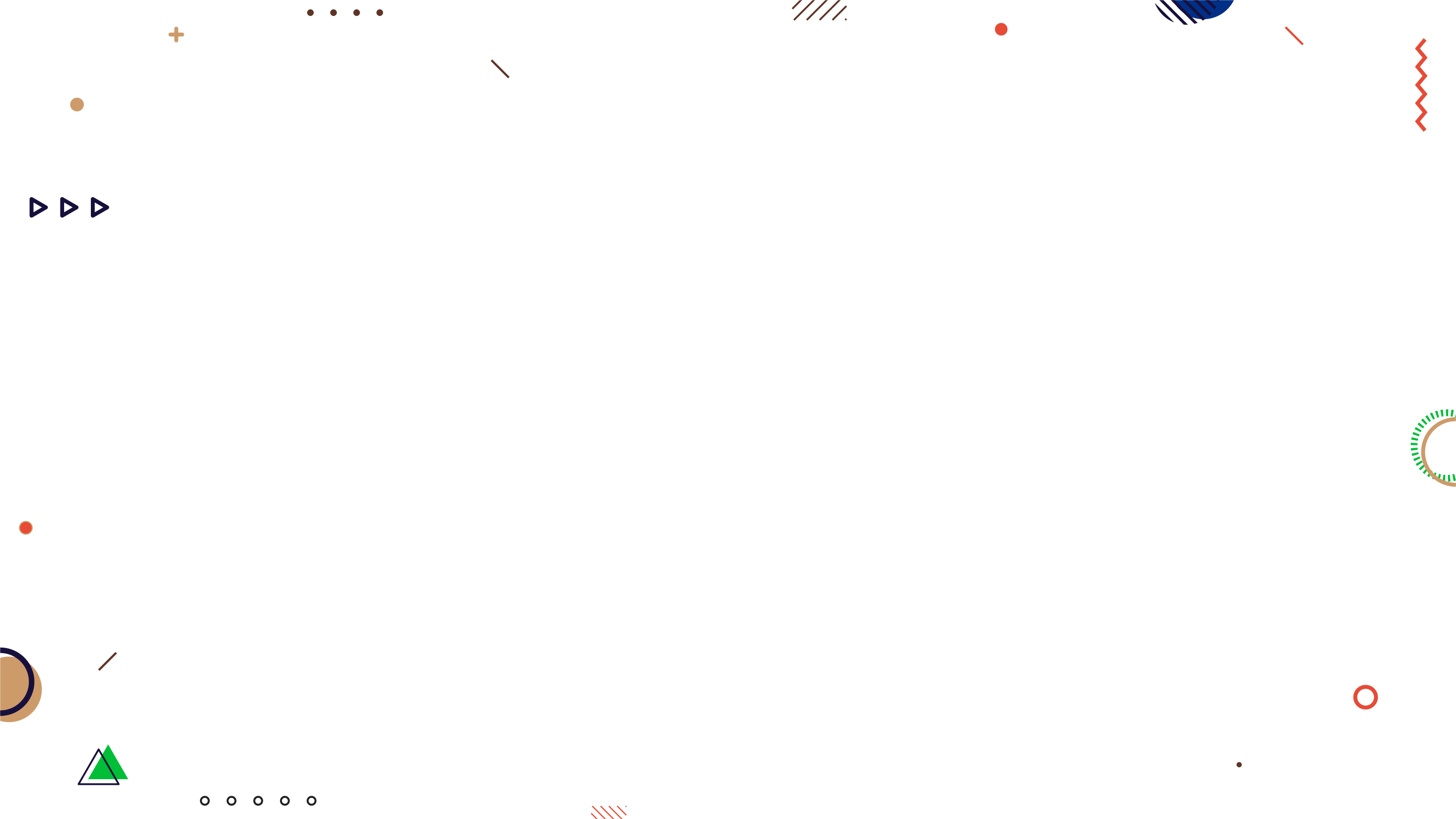 Цели форума
Популяризация предпринимательской деятельности, распространение в обществе информации об историях успеха и достижениях регионального бизнеса.

Мотивация на создание собственного бизнеса и на развитие бизнеса, стимулирование роста предпринимательской активности.

Информирование о действующих мерах поддержки бизнеса, реализуемых на территории Московской области, о достижениях Московской области и муниципальных образований Московской области в части поддержки и развития малого и среднего предпринимательства.
Популяризация региональных и федеральных проектов в рамках национального проекта «Малое и среднее предпринимательство и поддержка индивидуальной предпринимательской инициативы».

Чествование лучших предпринимателей региона.
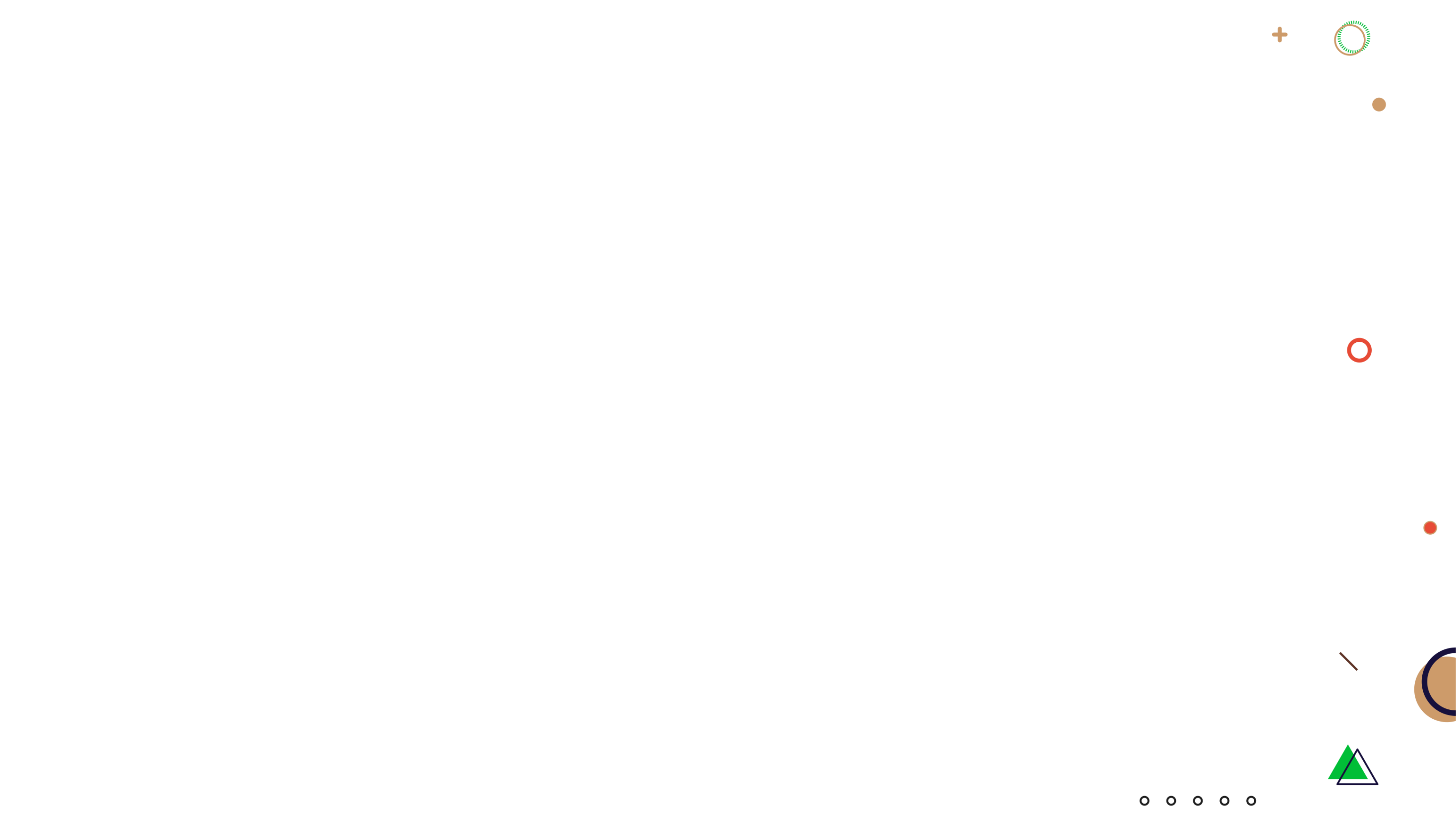 Логотип Форума
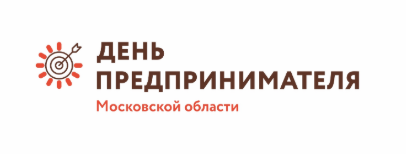 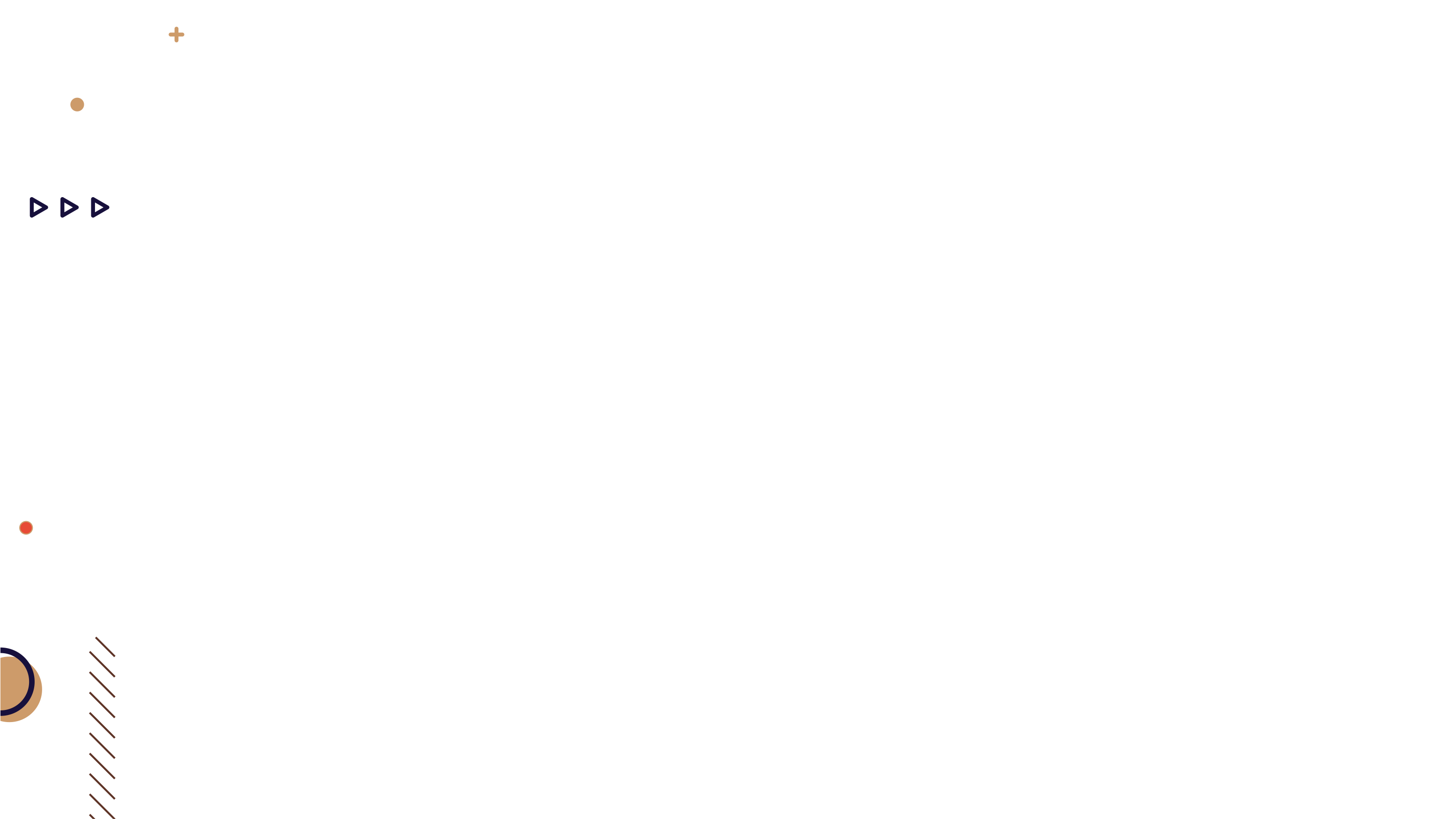 Формат мероприятия
Мероприятие – предпринимательский форум в онлайн формате. 
Модули мероприятия:
пленарное заседание
8 дискуссионных площадок по темам: 
маркетинг и продажи в online                                                                             -  перспективы бизнеса после Ковид
предпринимательское мышление и ключевые навыки 2020                     -  спорт и бизнес 
женское предпринимательство                                                                          -  fashion-бизнес
молодежное предпринимательство                                                                  - тренды и тенденции бизнеса 
деловая игра, длительностью не менее 2 часов
индивидуальные тренинги для наиболее активных участников, по итогам конкурса
Ключевые спикеры форума:
Александр Кравцов, президент группы компаний «Руян», создатель и владелец бренда «Экспедиция»
Василий Рыжонков, генеральный директор «ARena Spaсe», «VR Academy”, руководил Центром мобильных технологий Фонда «Сколково»
Илья Балахнин, эксперт по разработке стратегий, управляющий партнёр Paper Plane Agency, автор книг «Маршрут построен» и «Формула прибыли»
Роман Масленников, автор книги «Взрывной PR»
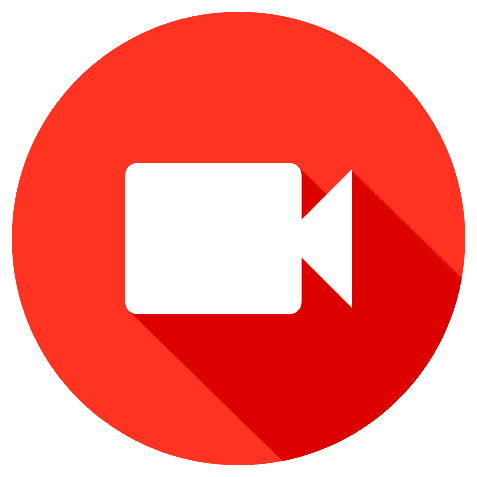 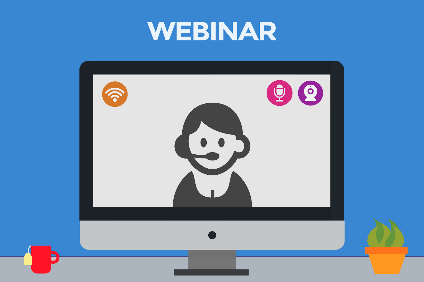 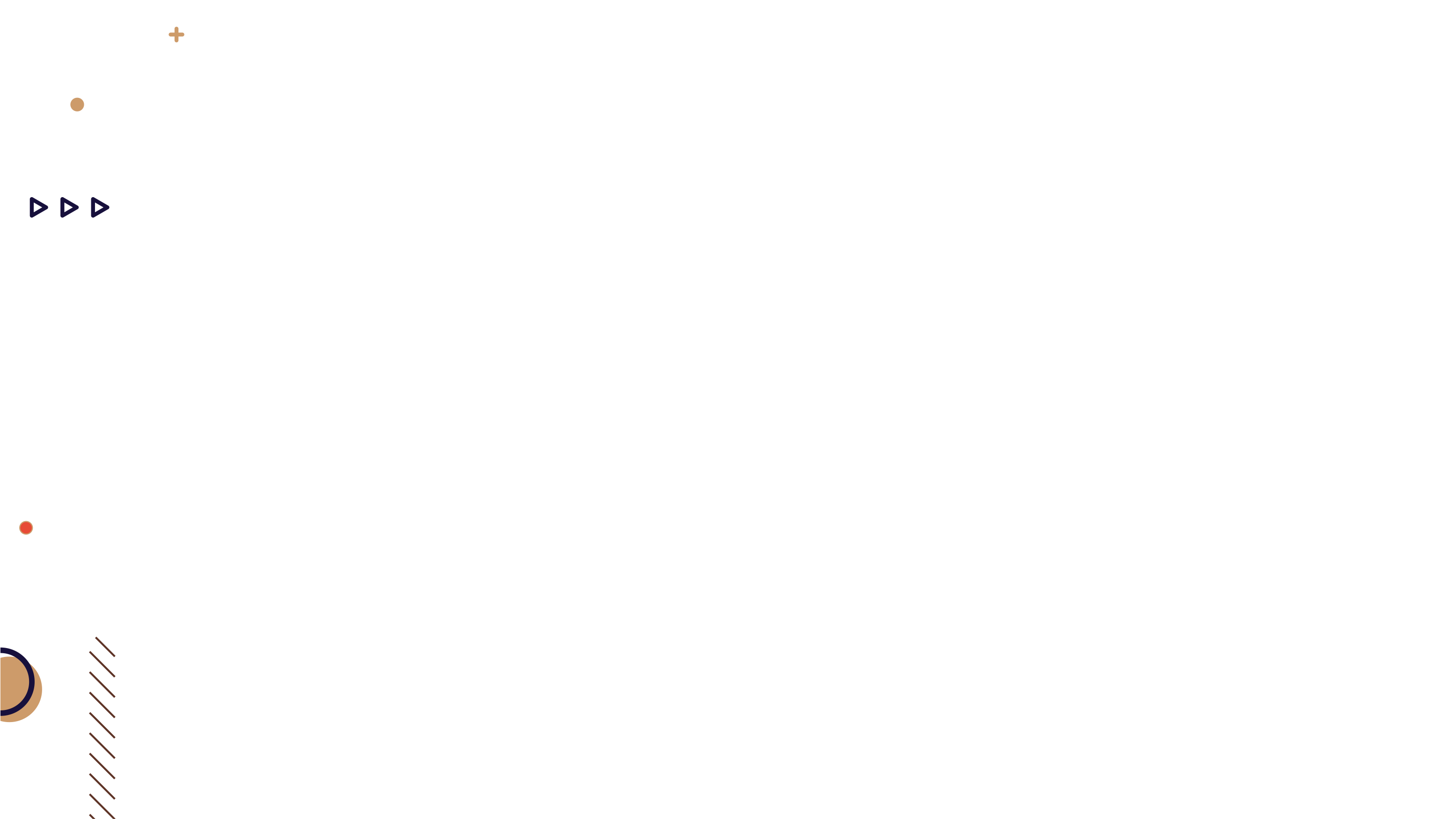 Программа форума
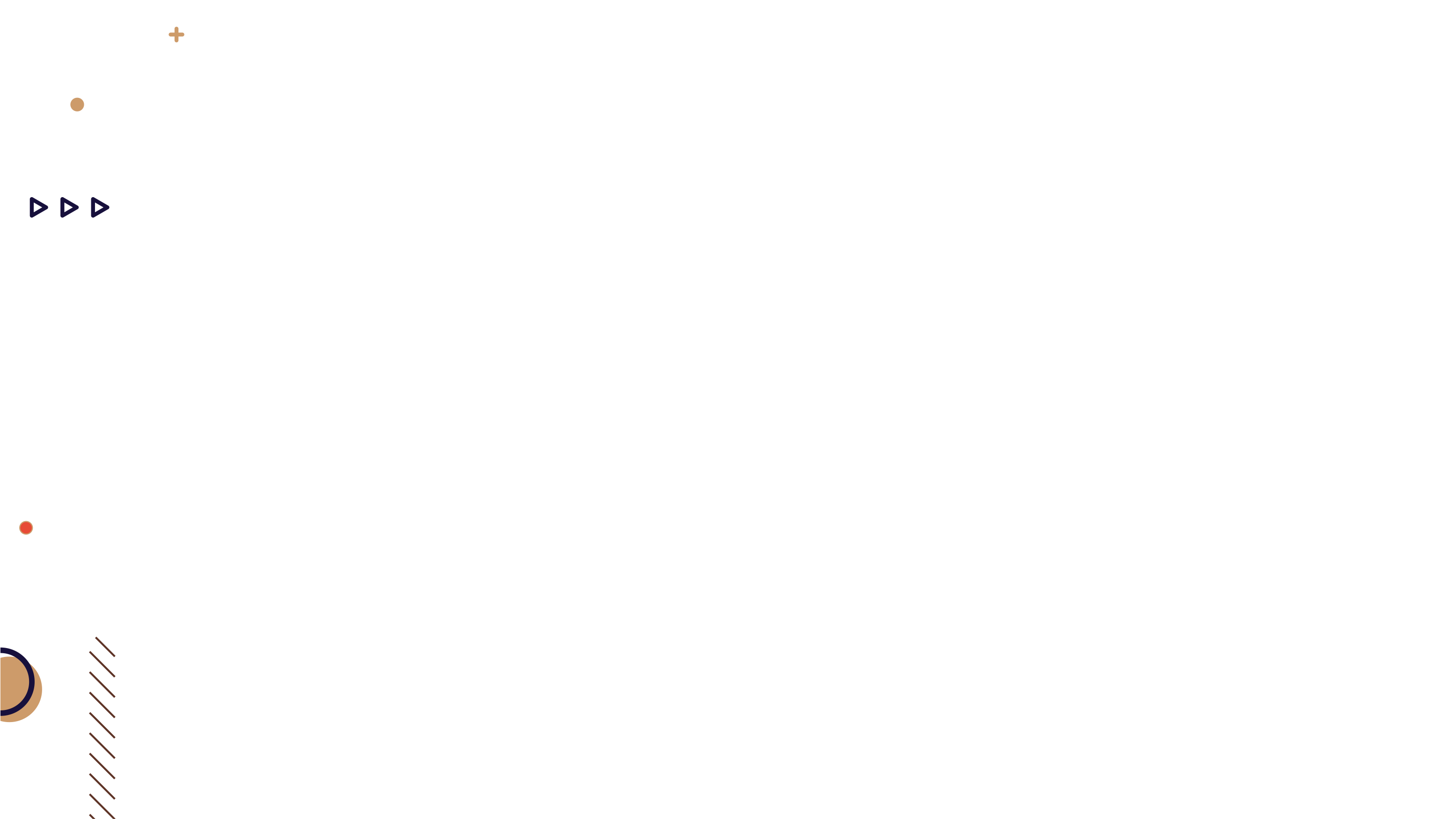 Программа форума
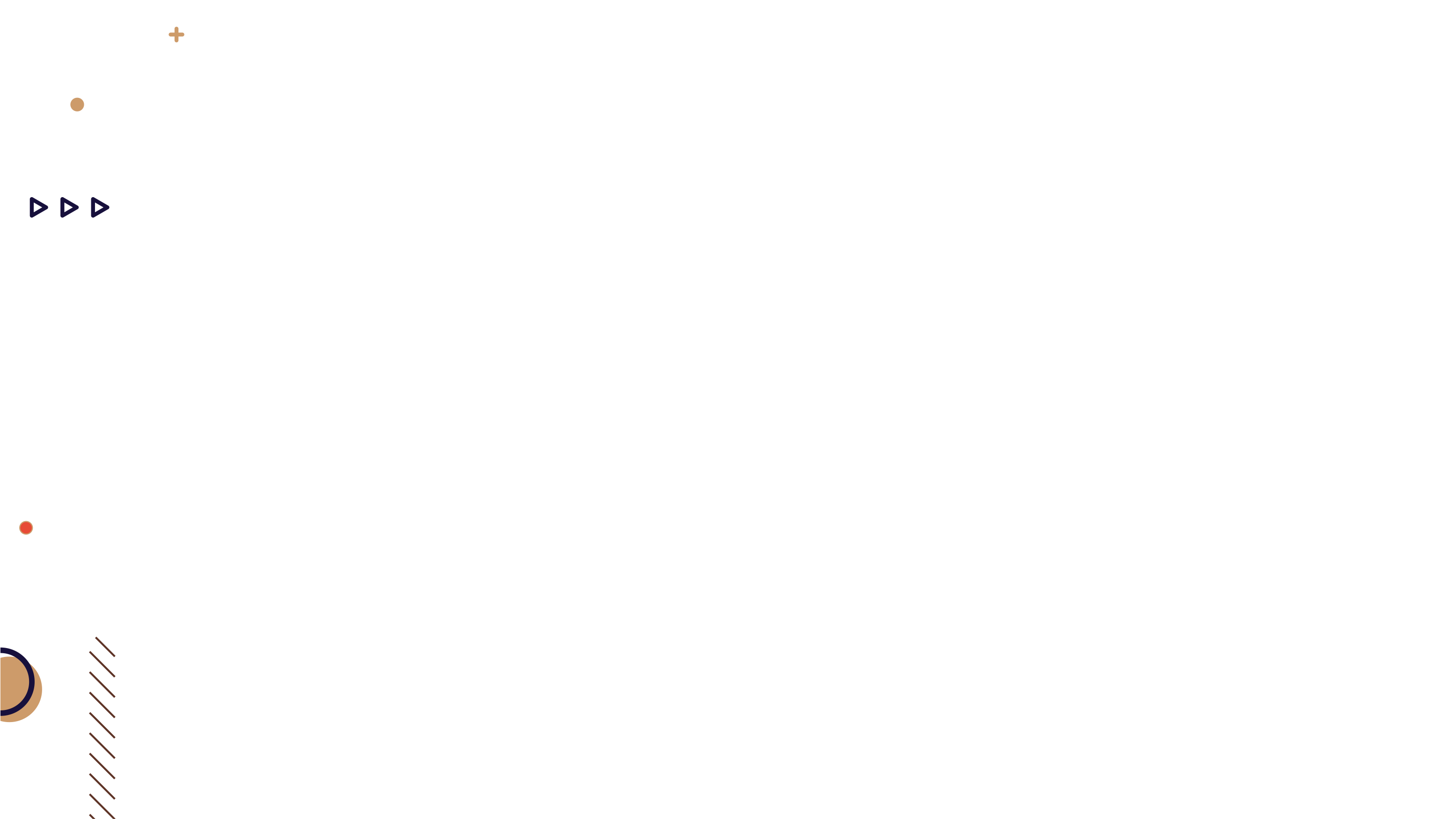 Программа форума
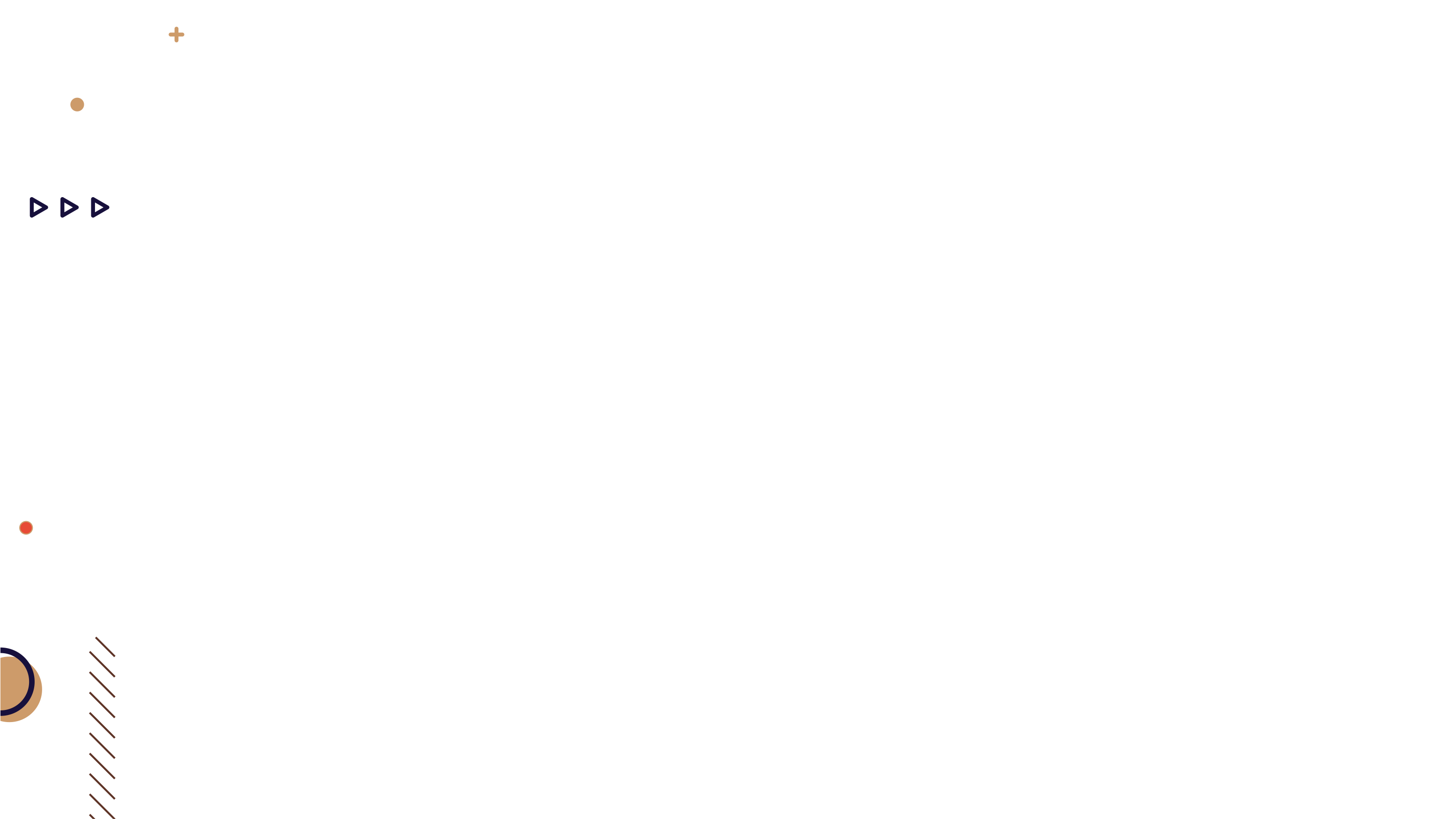 Спикеры форума
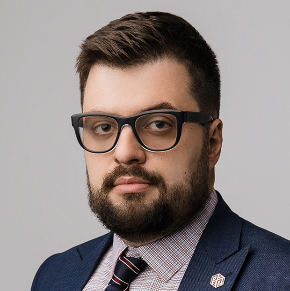 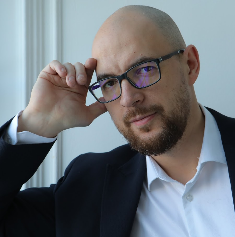 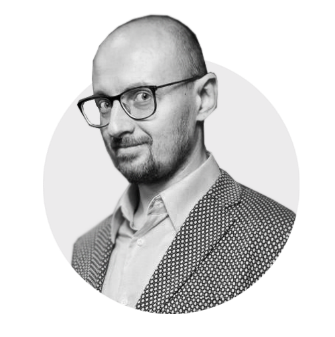 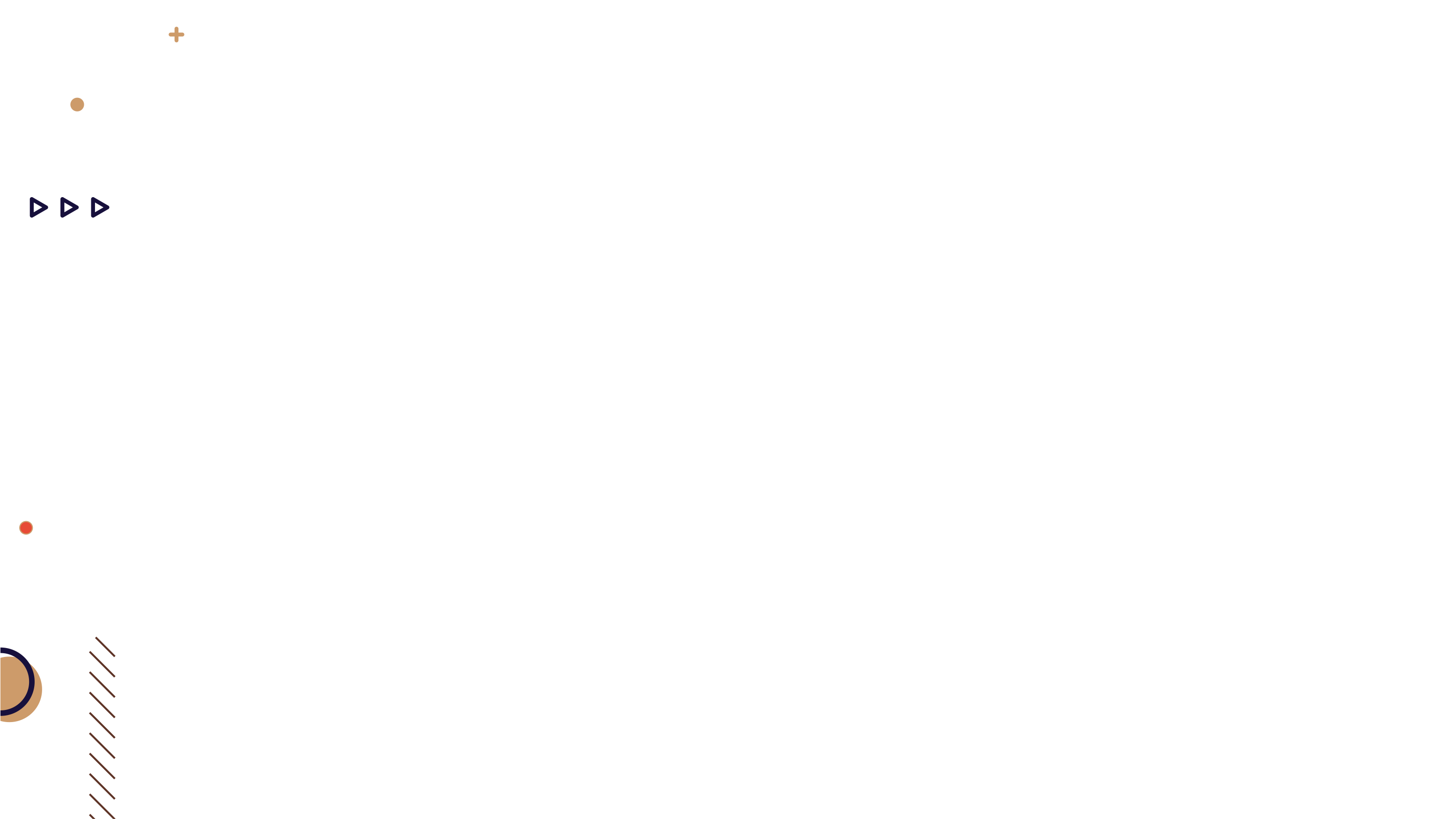 Спикеры форума
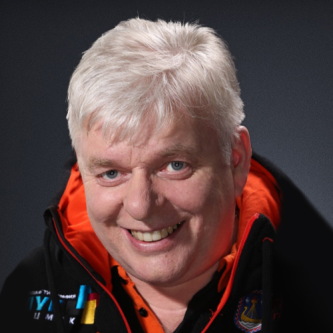 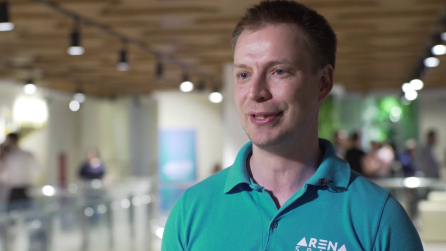 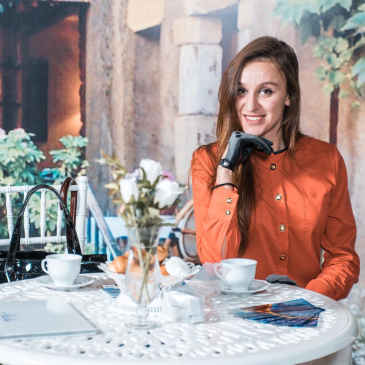 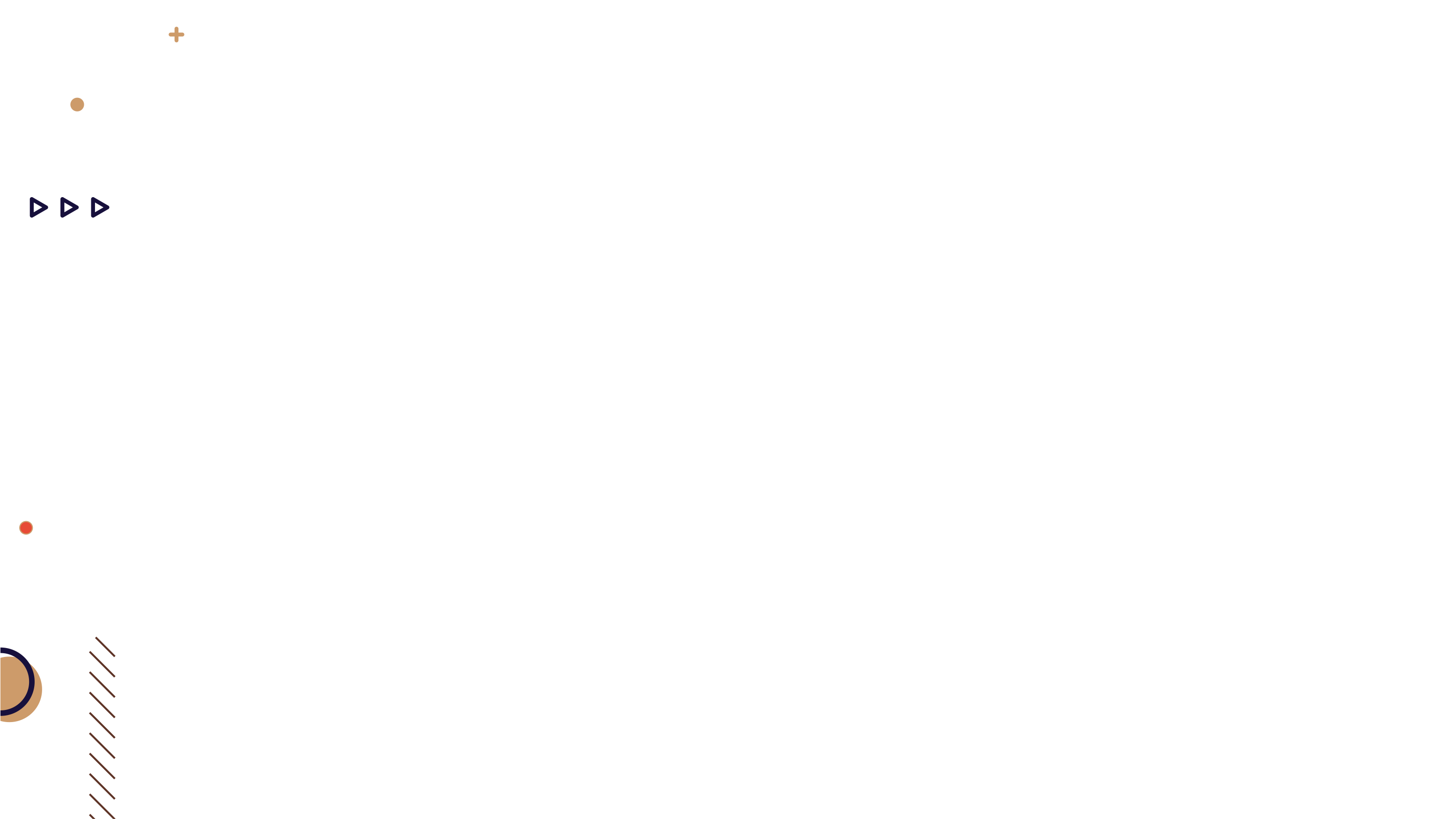 Спикеры форума
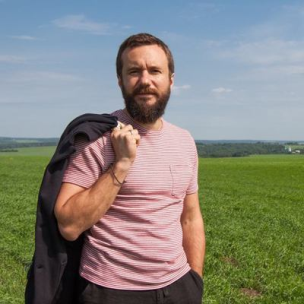 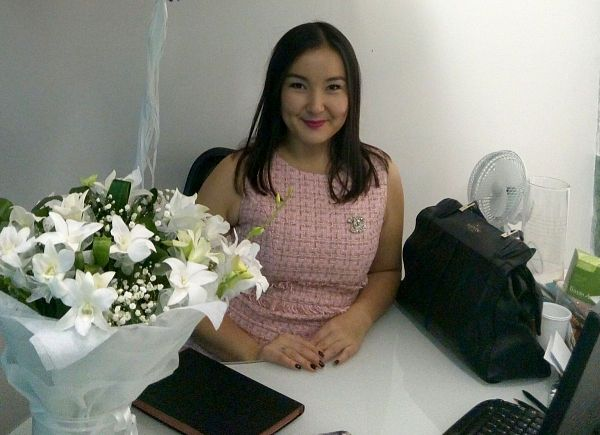 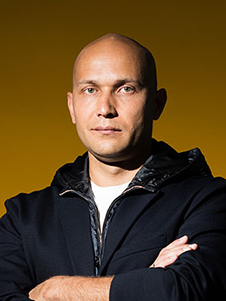 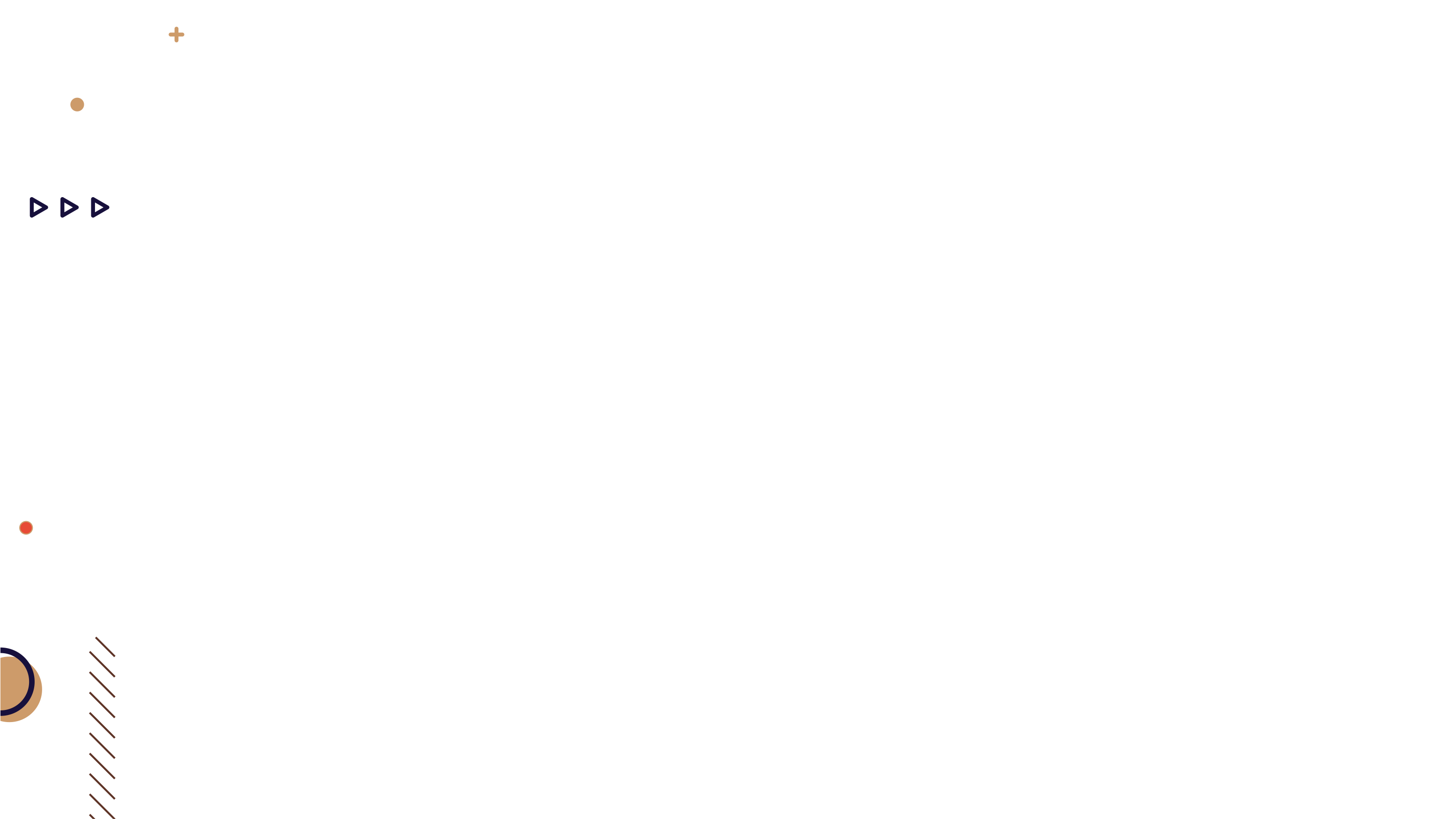 Деловая игра
Длительность 2 часа

Ведущий: опытный тренер по обучению управленческим и предпринимательским навыкам 
Формат: online, проходит на платформе

Формат проведения:  выполнение участниками заданий на платформе, отслеживание результатов в online режиме. Получение обратной связи от тренера о выполнении заданий. Формирование рейтинга по итогам выполнения заданий.

Задания: решения реальных кейсов из жизни предпринимателя
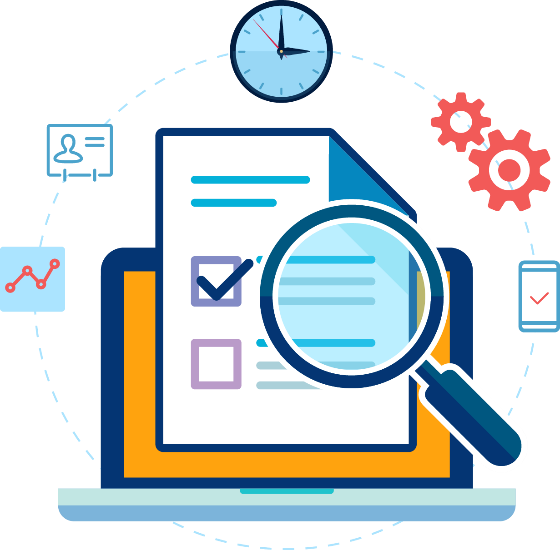 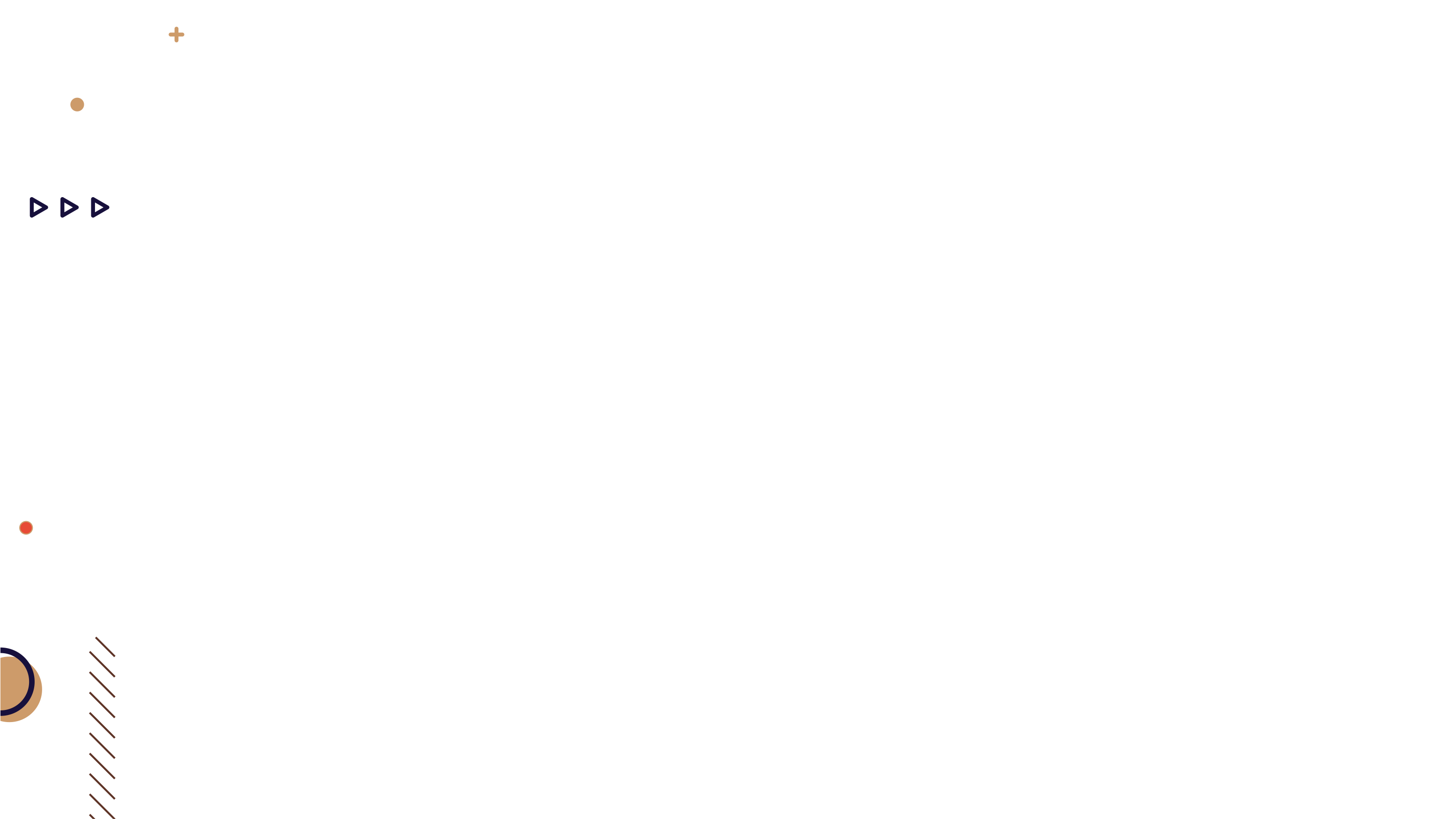 Определение победителей
В течении дня форума проводится тестирование участников  по итогам выступлений спикеров (вопросы по темам).
Первая 10-ка, набравших наибольшее количество баллов объявляются победителями. 
В конкурсе участвуют только представители Московской области.
Награждение победителей
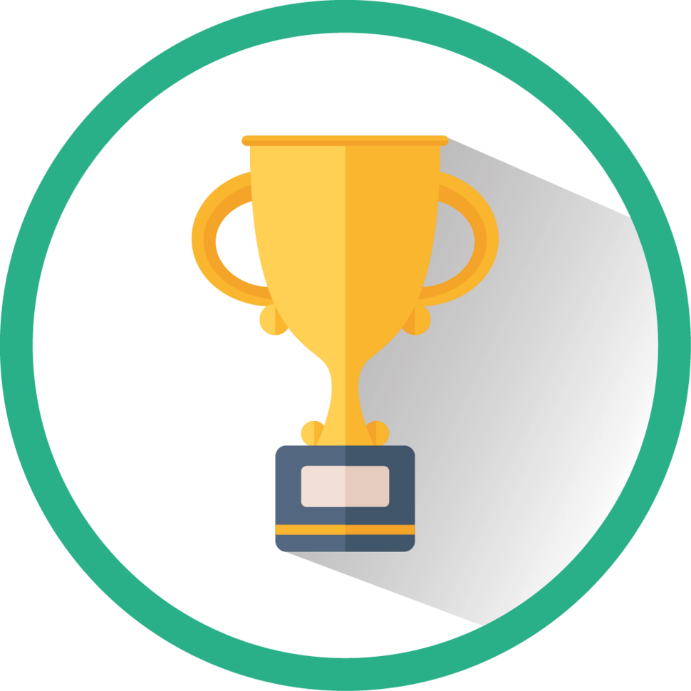 Наиболее активные участники форума - 10 человек, получают: 
памятный подарок номиналом не менее 30 000 рублей;
индивидуальную встречу с одним из спикеров не менее 1,5 часов
благодарственную грамоту от Министерства инвестиций, промышленности и науки Московской области
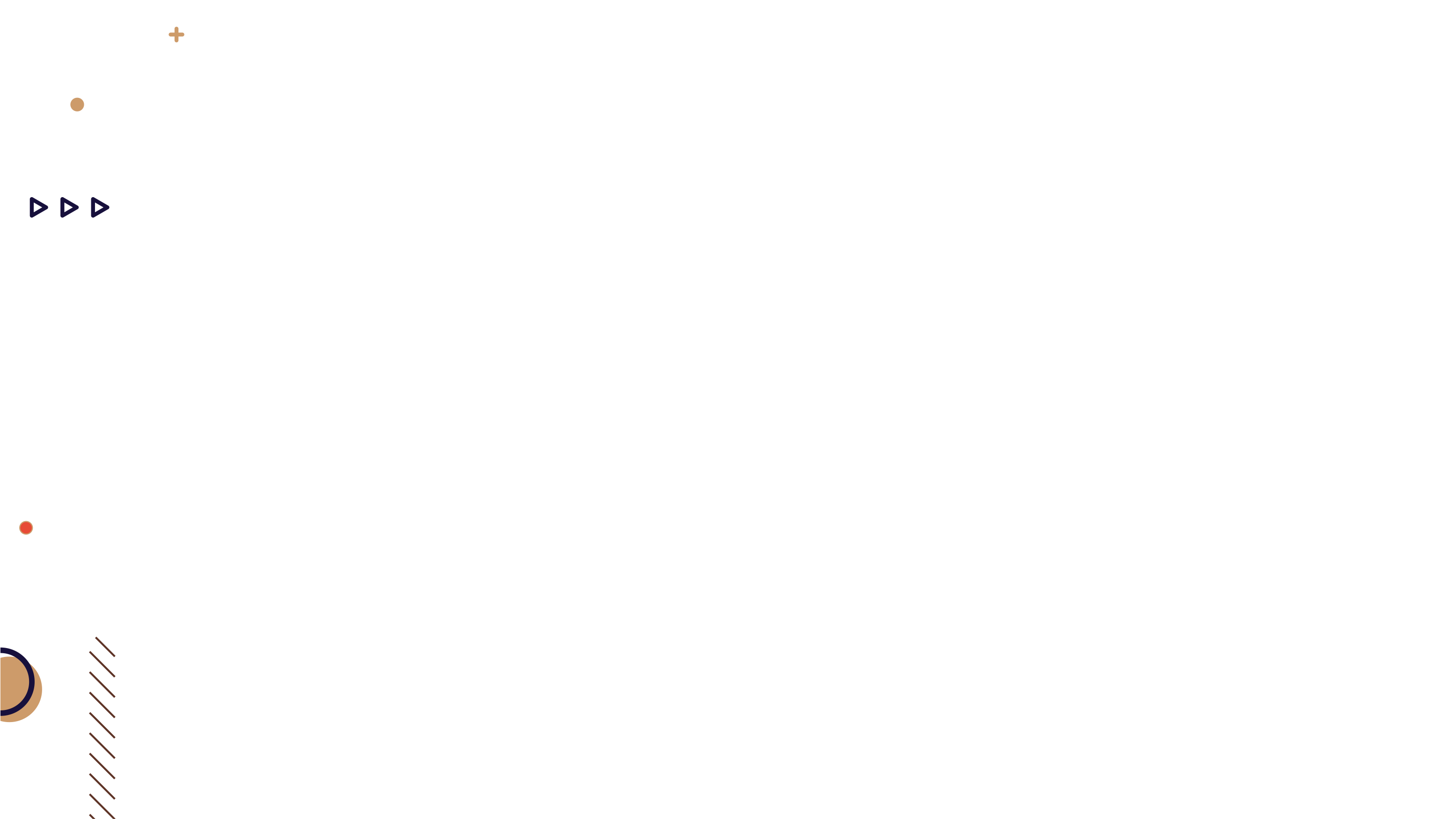 План информационных рассылок
рассылка пресс-релизов по тематическим СМИ
реклама в социальных сетях (Facebook, Instagram)
размещение информации в бизнес-группах, чатах, сообществах
распространение e-mail рассылок
планируемый список СМИ для рассылок
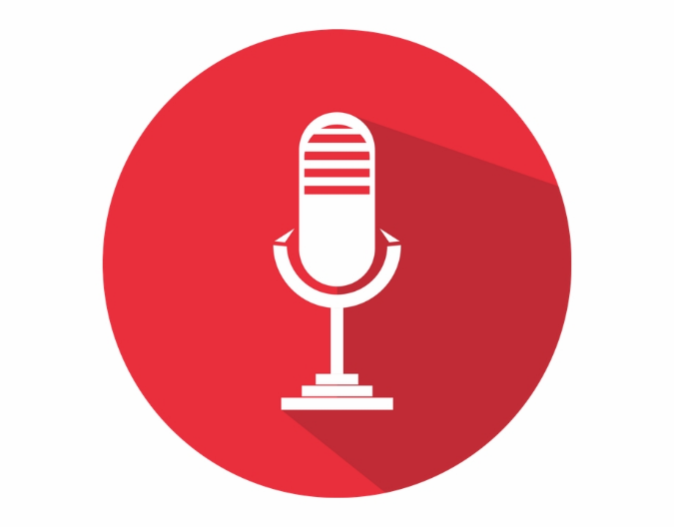 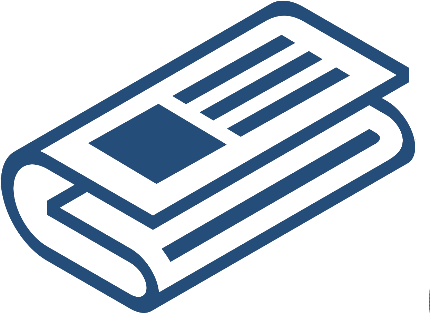 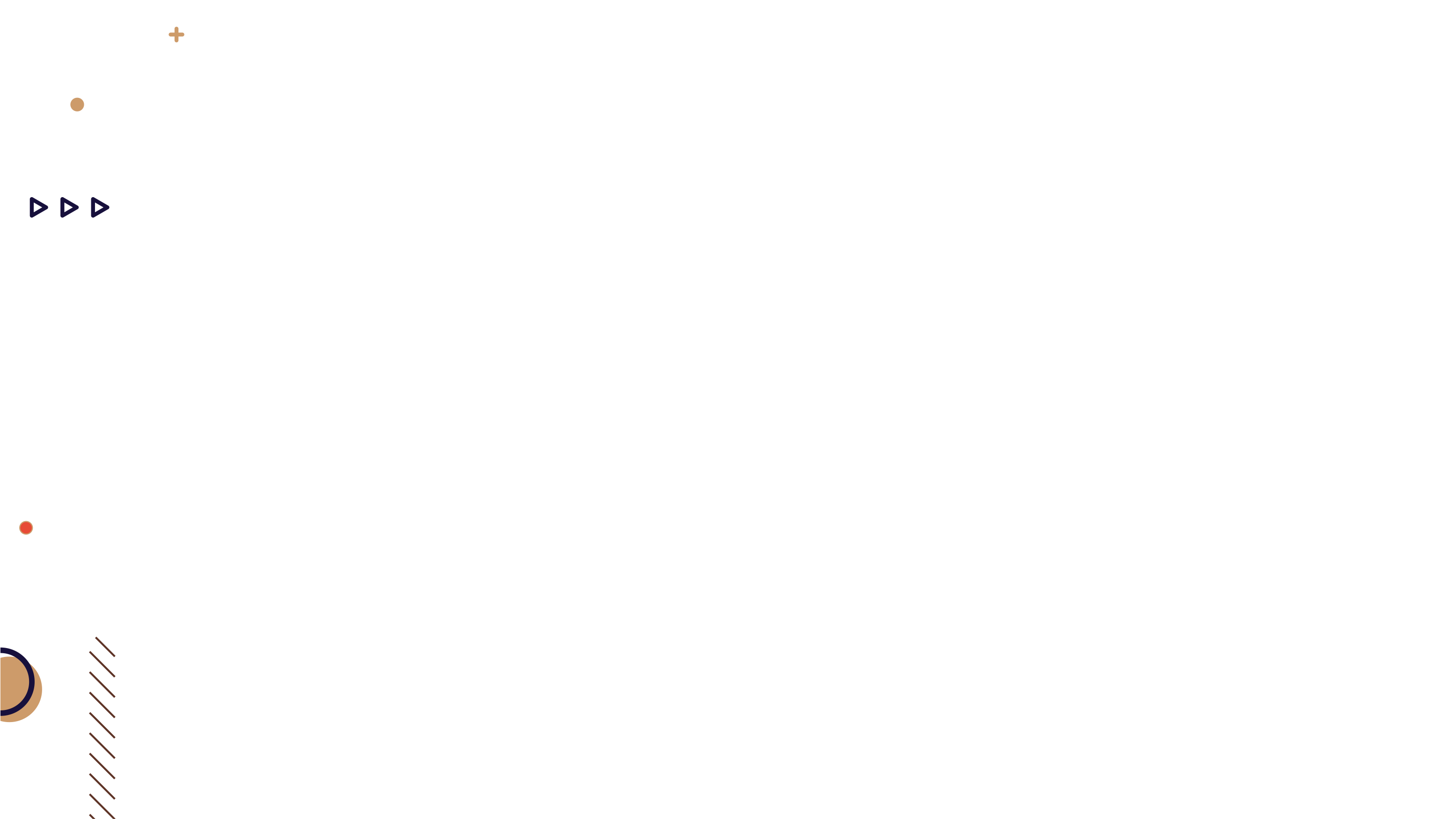 Контактное лицо
Филаретова Светлана 
8 926 877 02 21
filaretova@mail.ru